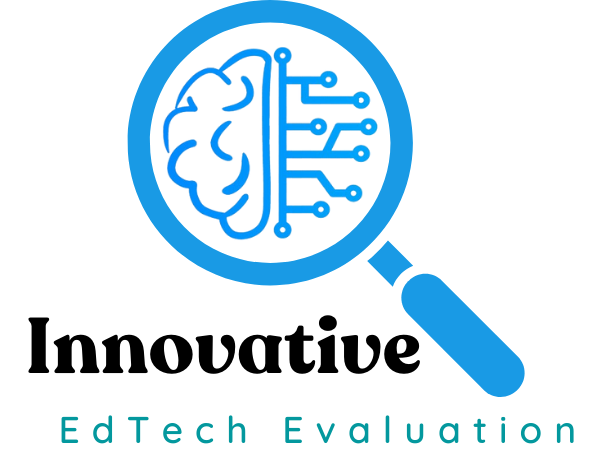 Lindsay Hann 
MEITE Innovation Showcase 2024
Industry Overview
Education Technology Evaluation's contributions to the education ecosystem:
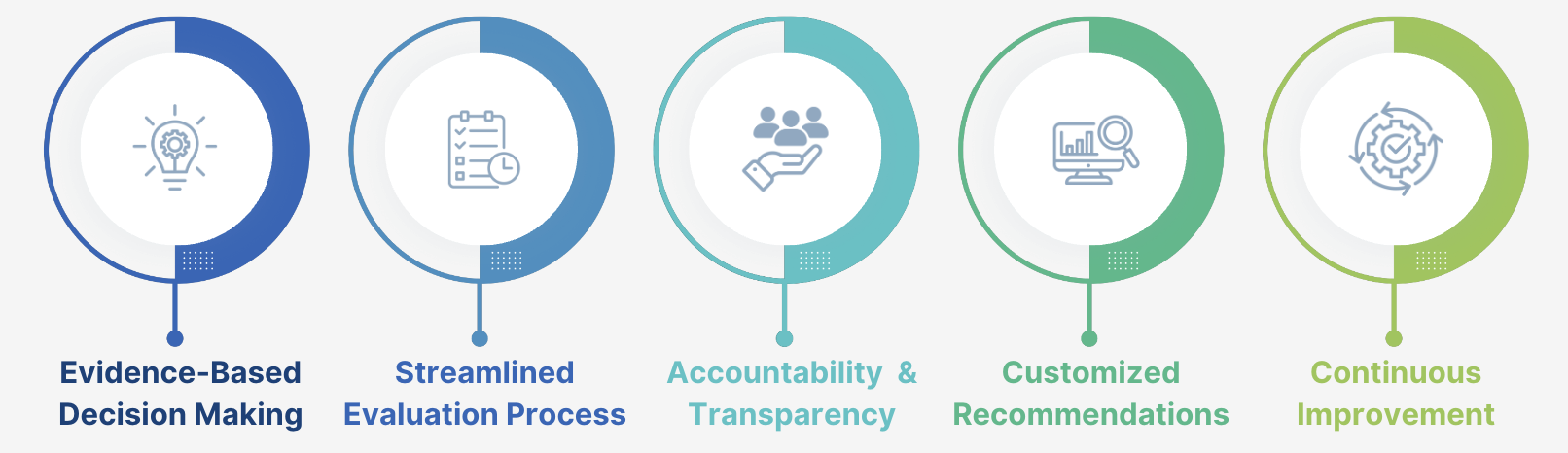 Key Player
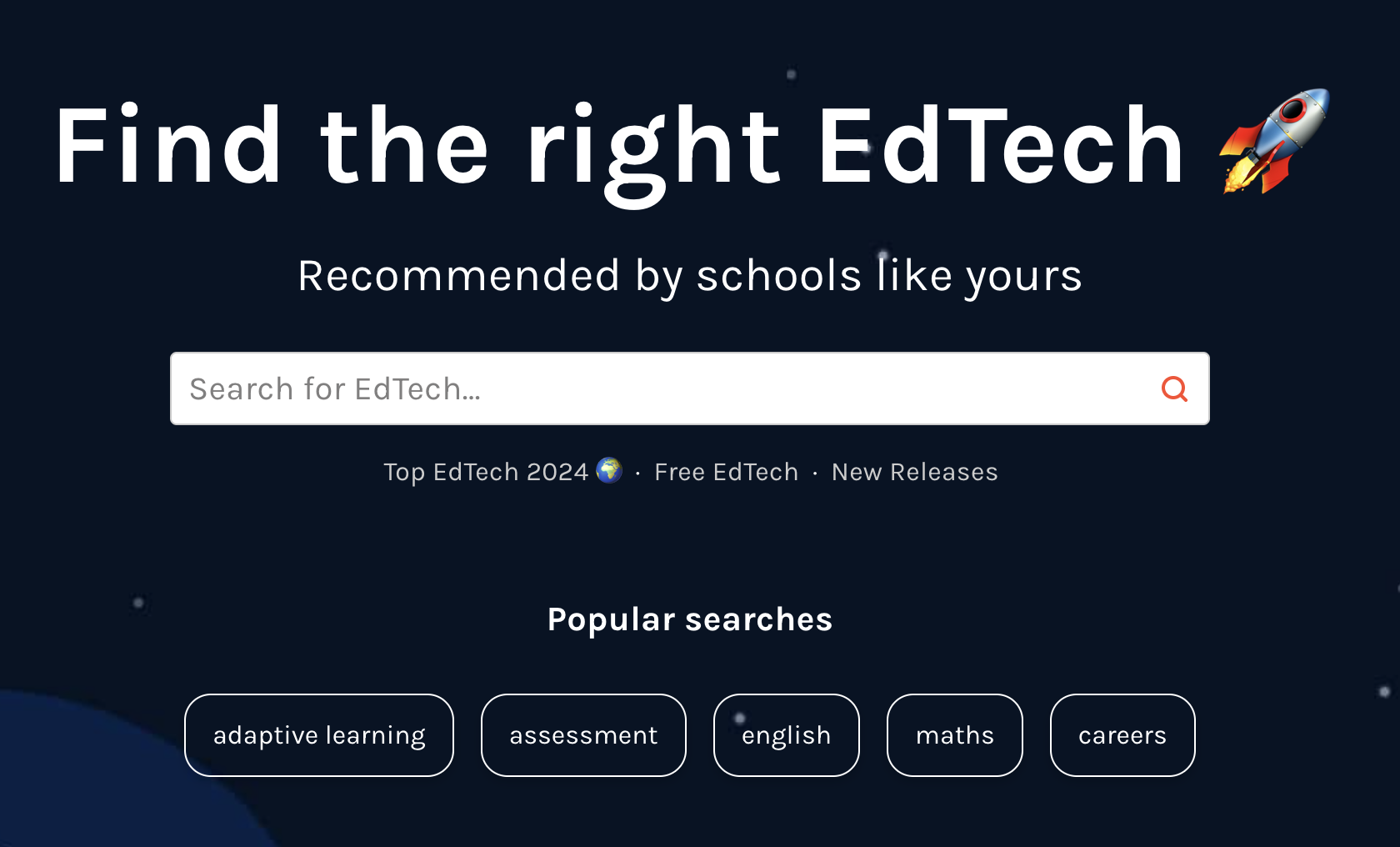 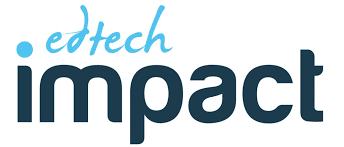 A UK-based company offering services to both educators and edtech companies. 
Edtech evaluation marketplace
Specialized evaluations
Edtech analytics tool
Honorable Mentions:
LearnPlatform by Instructure 
ISTE
McREL International
SWOT
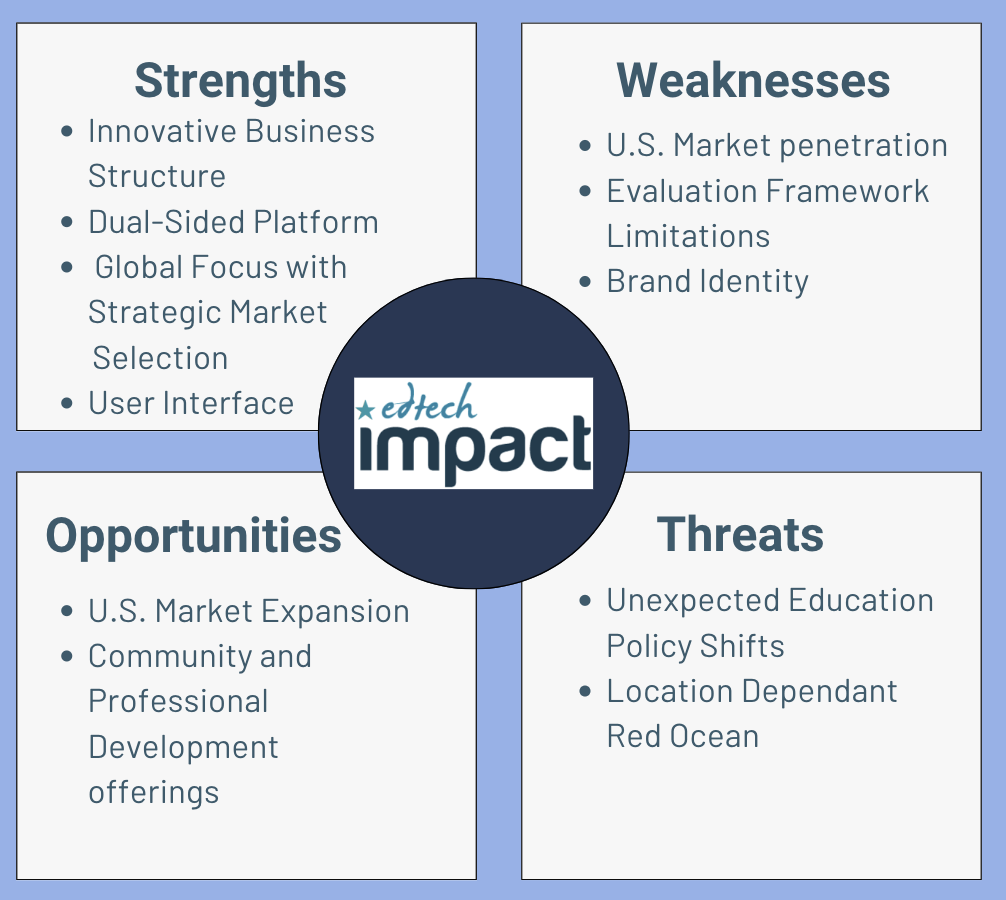 Predictions and Next Moves
Intergration of AI to enhance evaluation processes, not replace them 
Edtech evaluation companies may face increasingly stringent  regulations and policies 
Switch in processes to evaluate as creating rather than creating then evaluating.
Edtech Impact U.S. Market Expansion Plan
Create an evaluation framework based on the ESSA Standards
Partner with a higher education institution to create an office of innovative education research and evaluation 
Conduct community outreach to gain local U.S. users in the market place
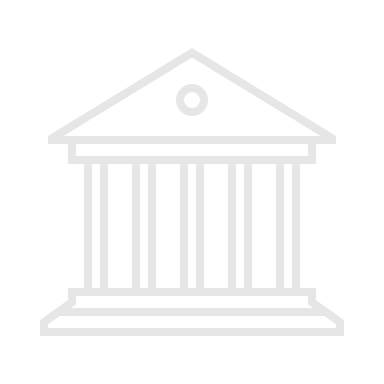 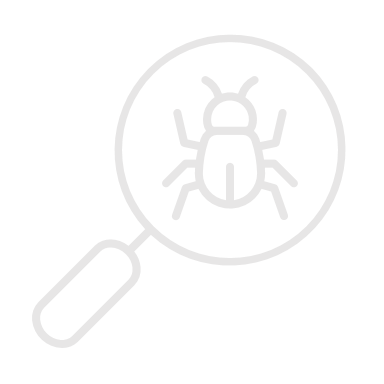 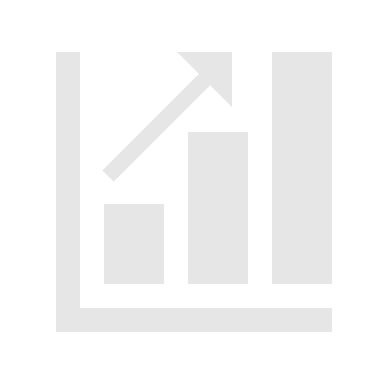 Thank you!
Check out my full thesis here:
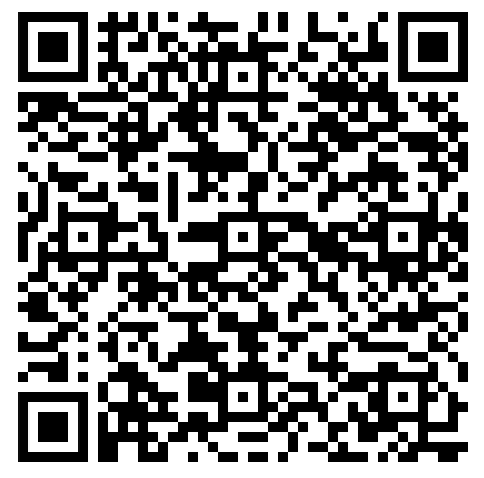 Lindsay Hann
Innovative Specialist 
Lrhann@unc.edu
lindsayrosehann.com